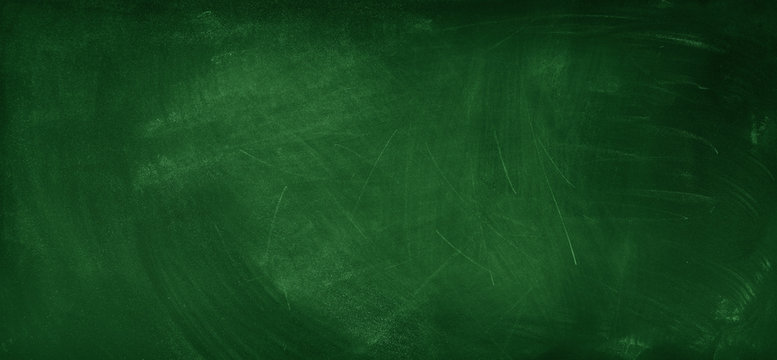 グシャの世界史探究授業　ギリシア文明⑥
ペルシア戦争
ペルシア戦争でギリシアは
何を守ろうとしたのか？
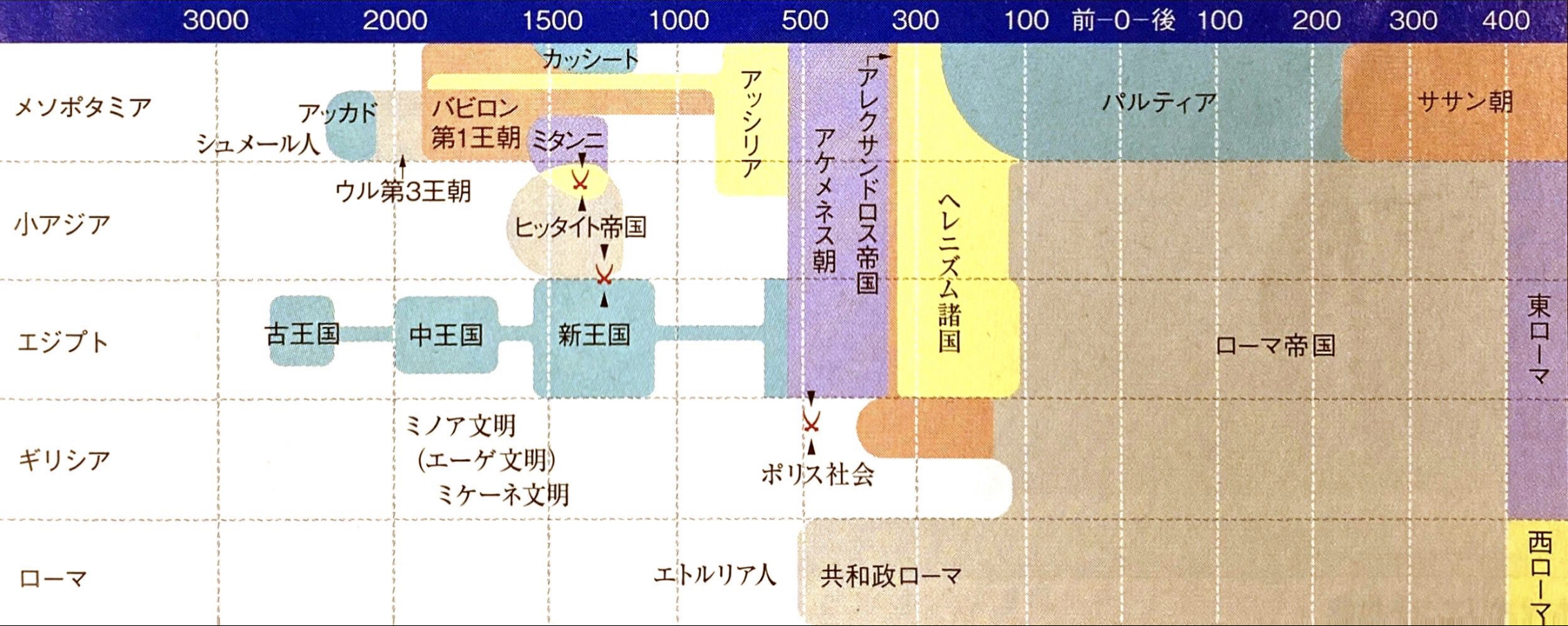 ここ
資料：『詳説世界史研究』山川出版社
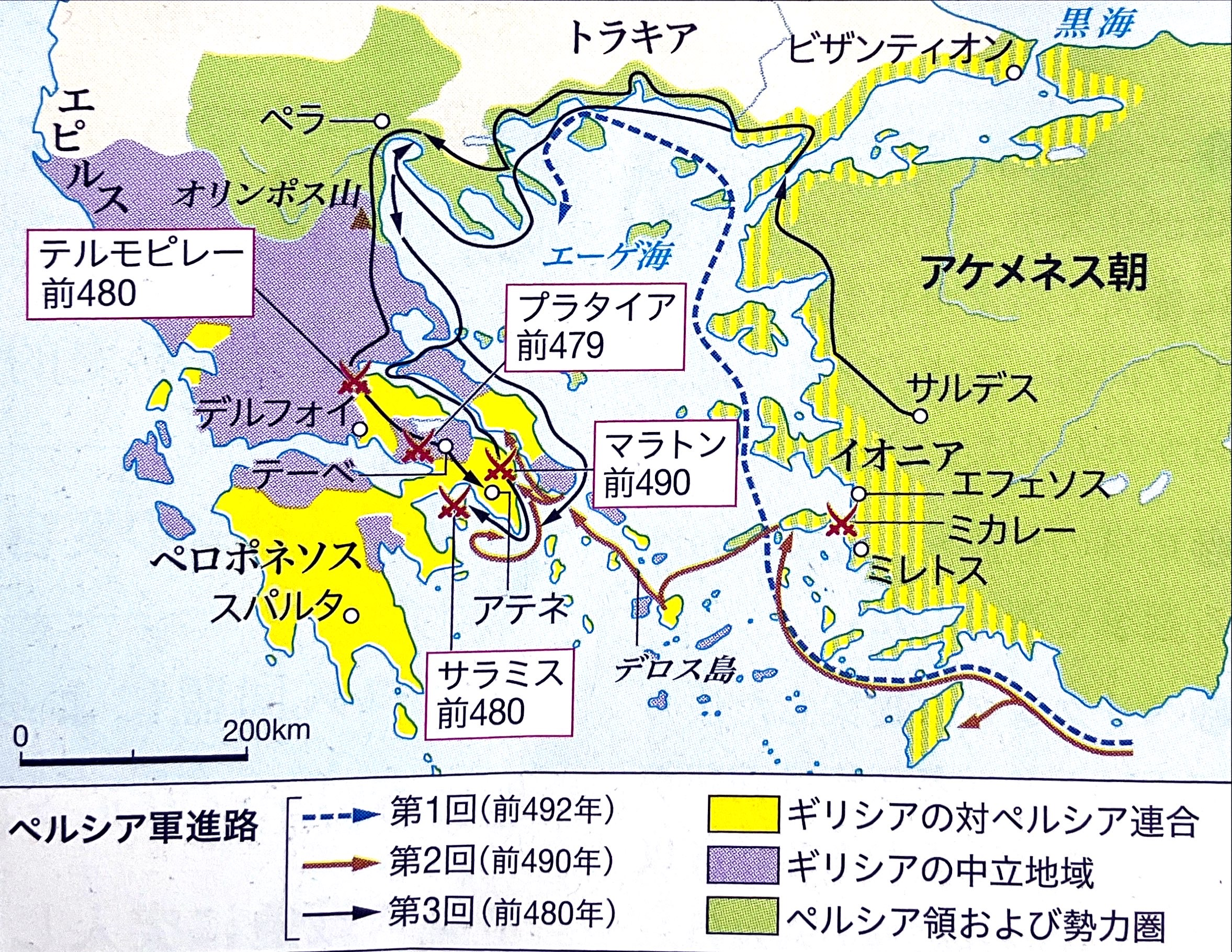 資料：『詳説世界史探究』山川出版社
イオニア諸都市
ギリシア植民市
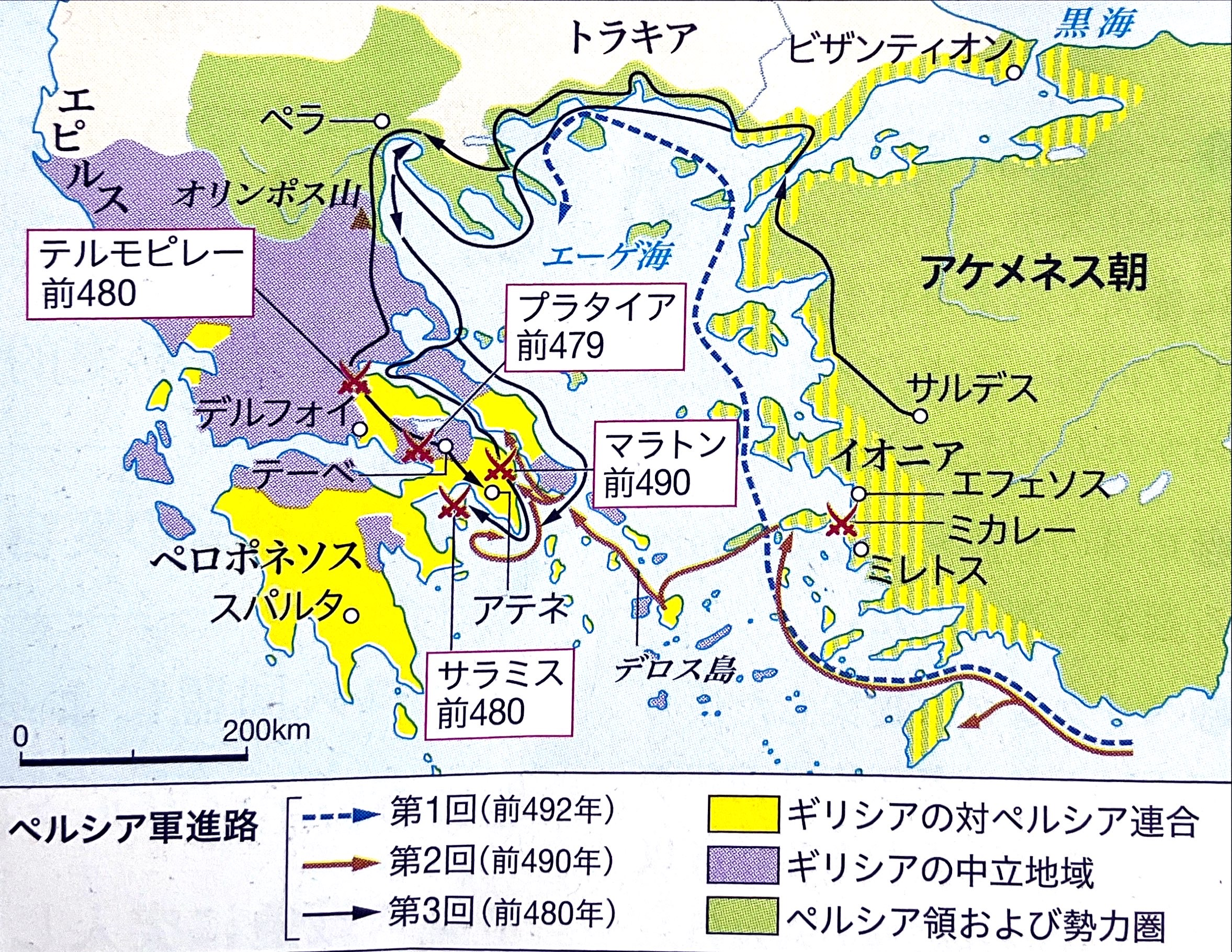 資料：『詳説世界史探究』山川出版社
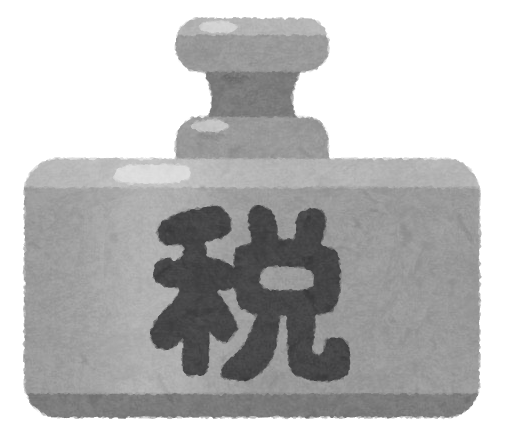 課税

徴税
支援
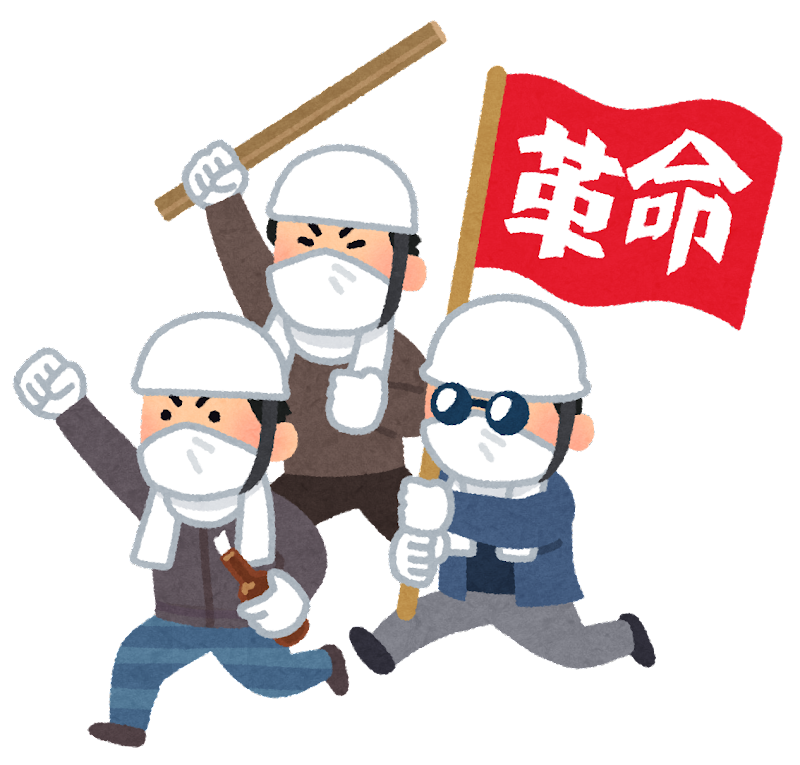 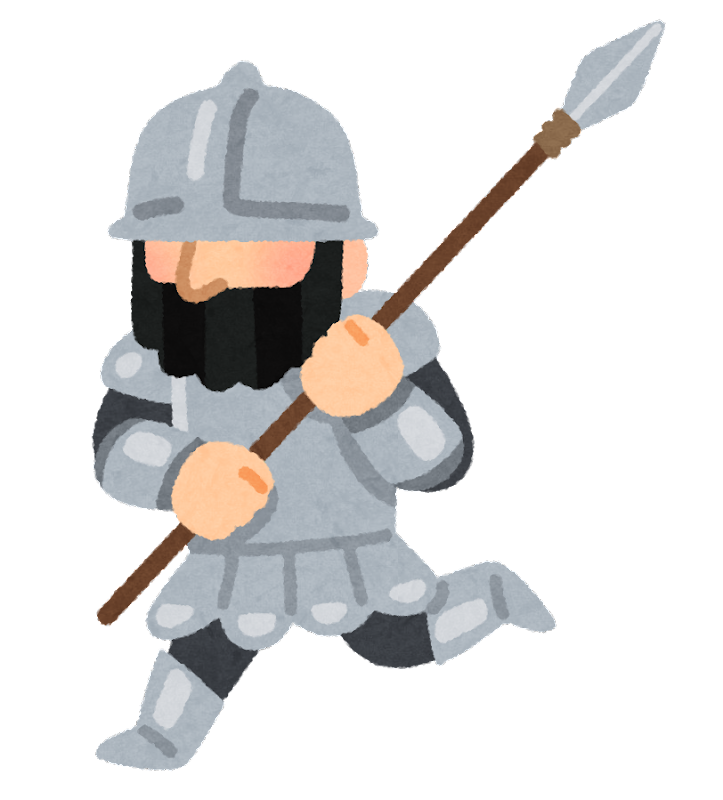 反乱
ギリシア人
マラトンの戦い
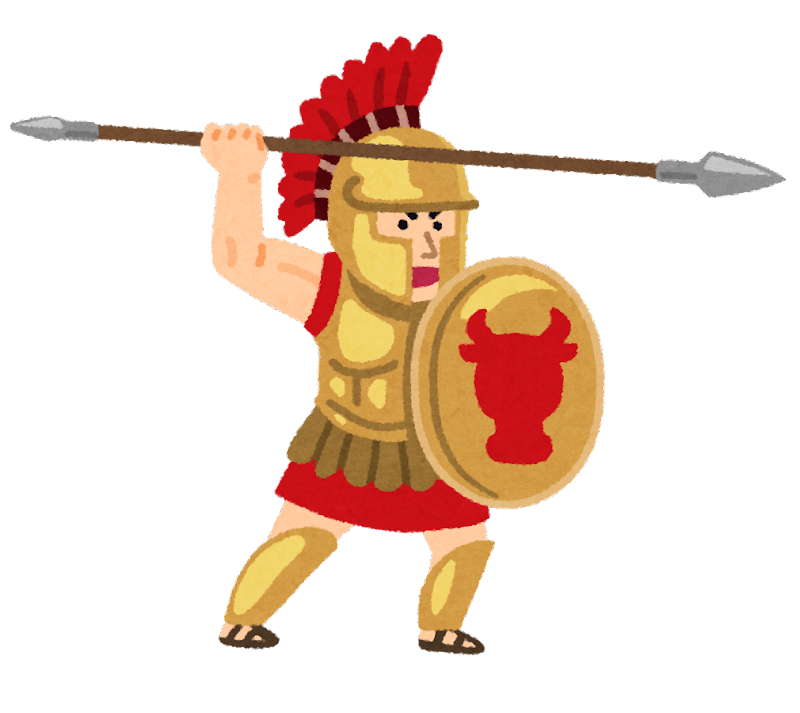 ギリシア兵
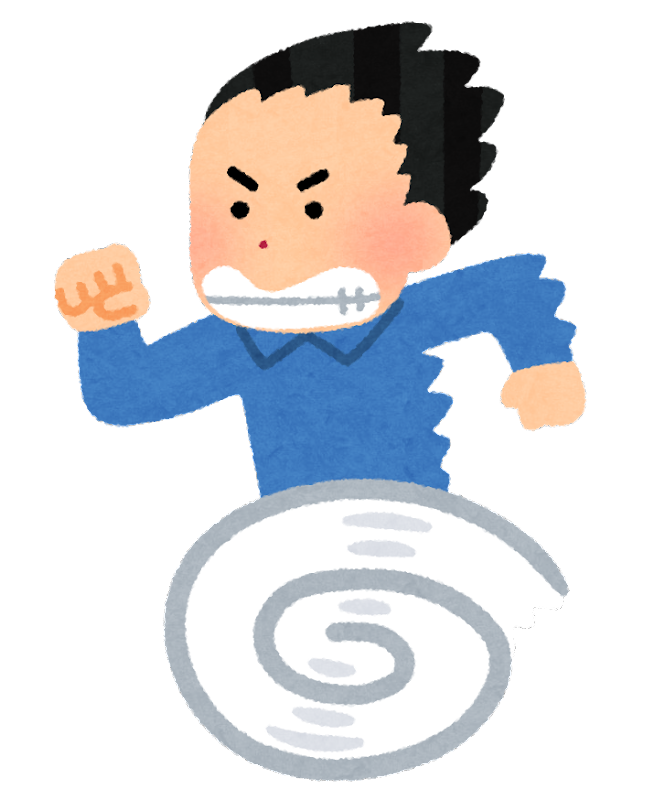 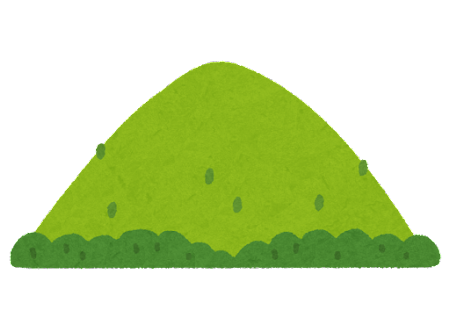 全速で
アテネへ
丘
アテネ軍
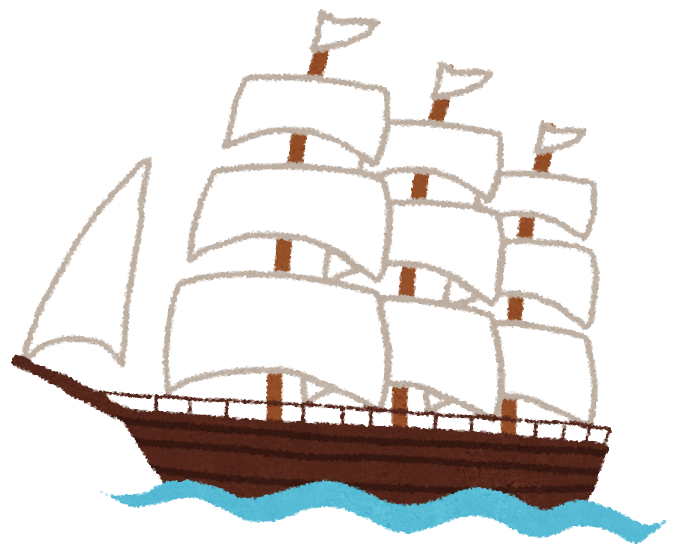 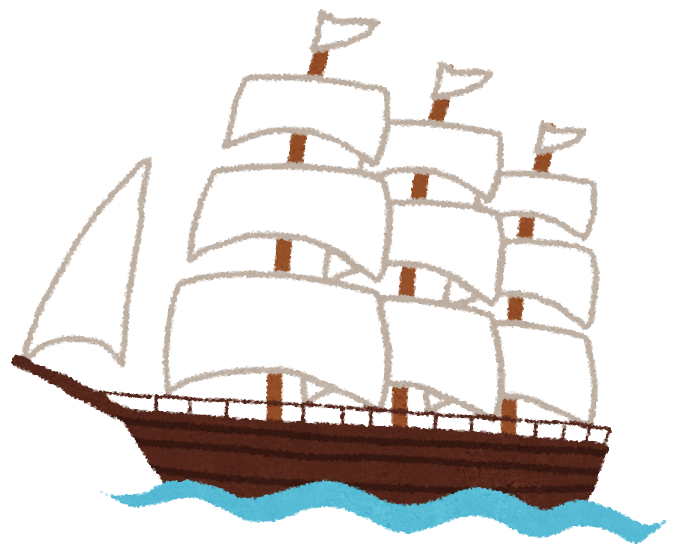 ペルシア軍の
再攻を阻止
海
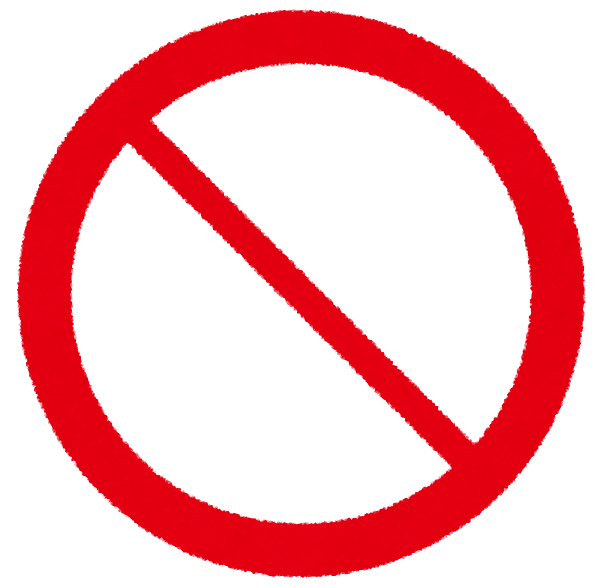 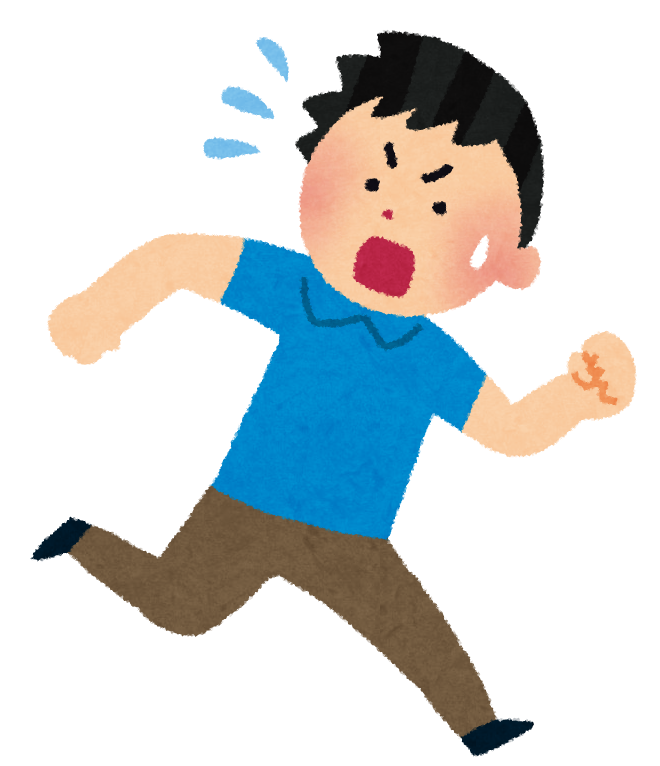 退却
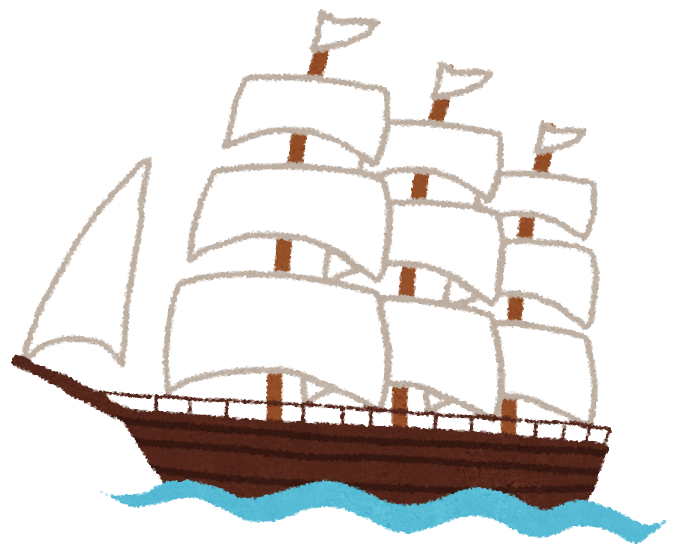 ペルシア軍
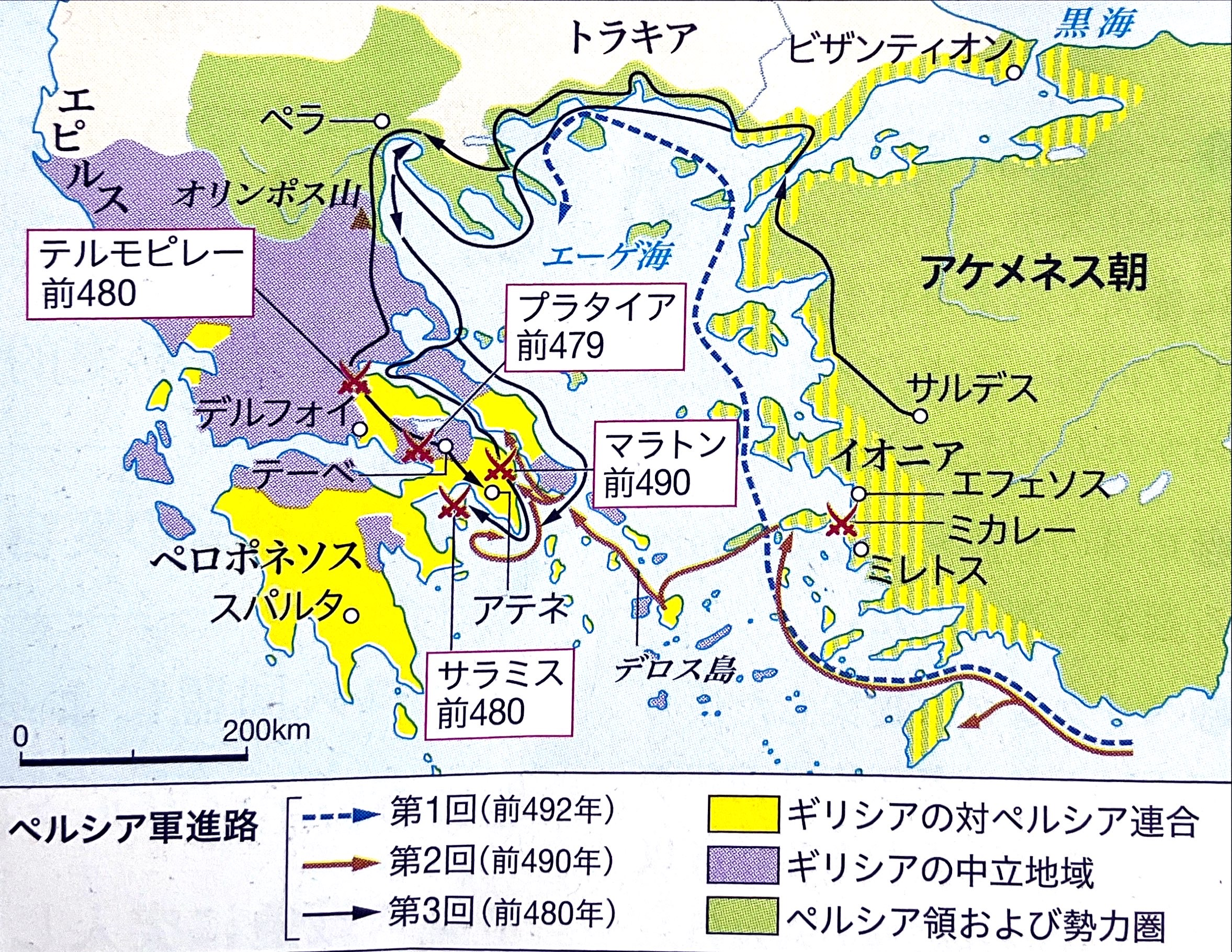 資料：『詳説世界史探究』山川出版社
マラトンの戦い
この話は伝説に過ぎない
勝利を早くギリシアに伝えねば
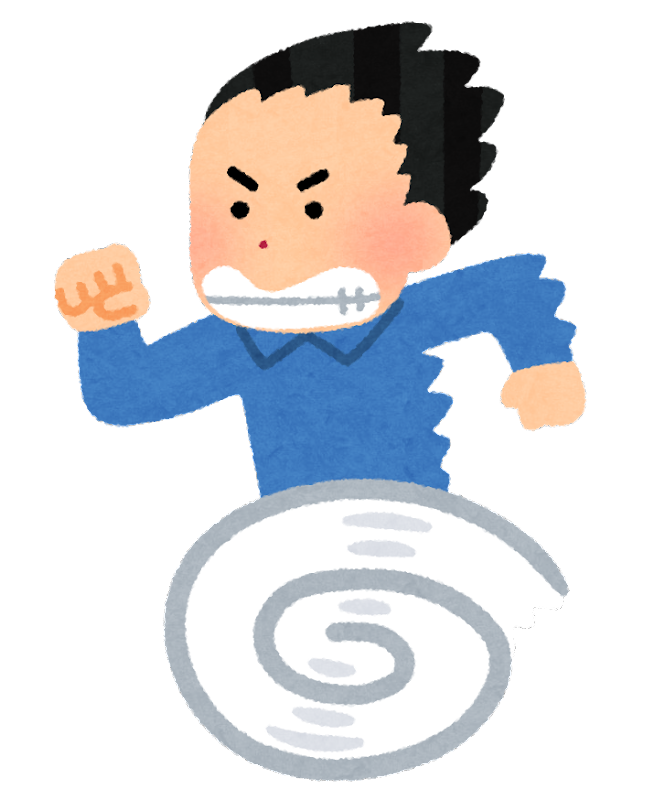 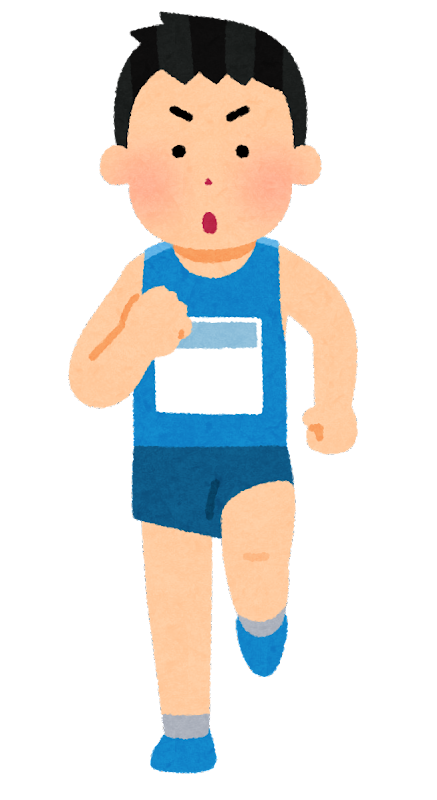 marathon
伝令
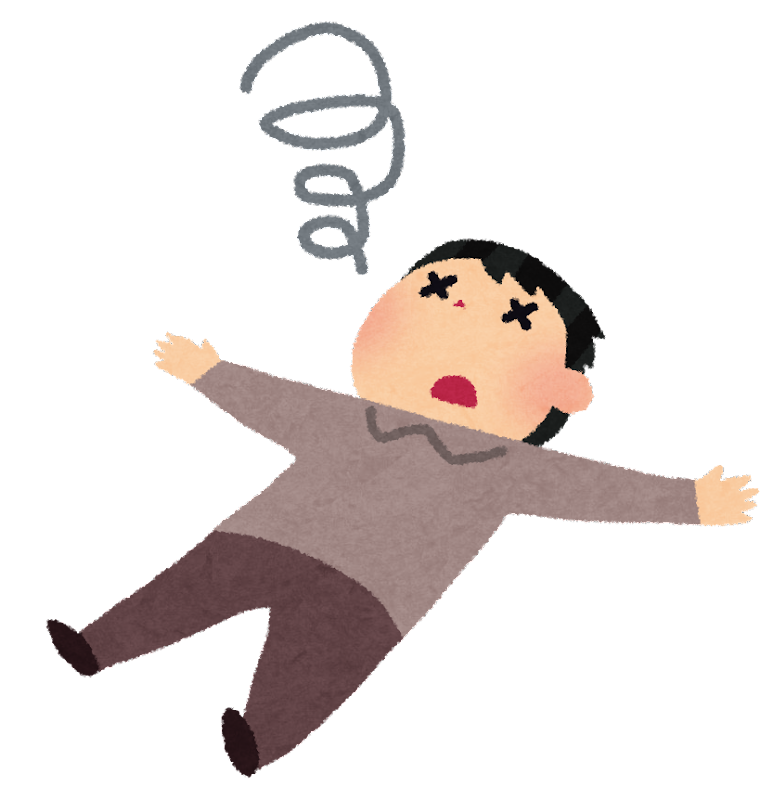 マラソン
勝ったぞ。（死亡）
がうまれた
伝令
アテネ
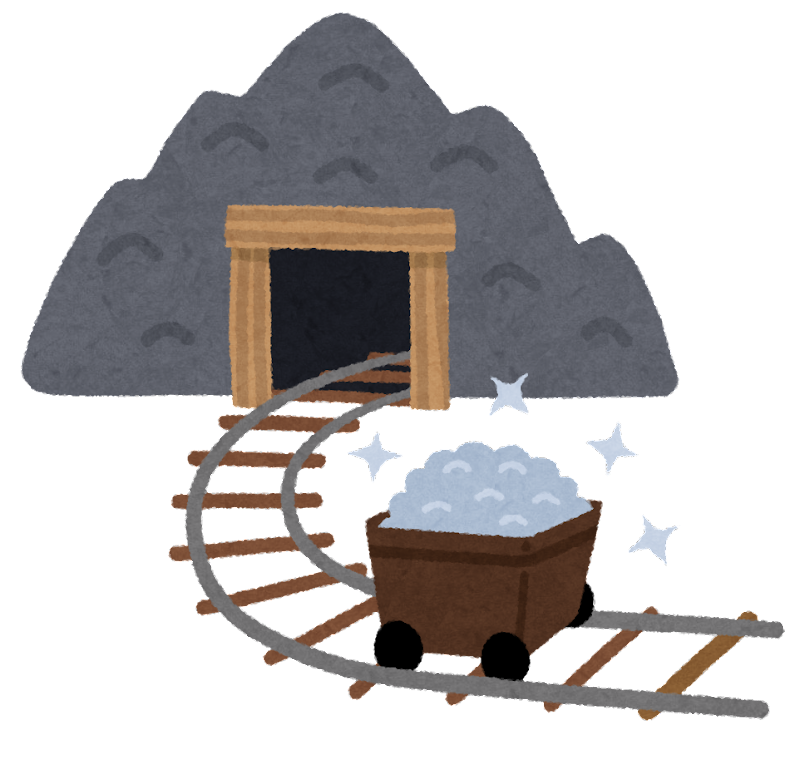 三段櫂船
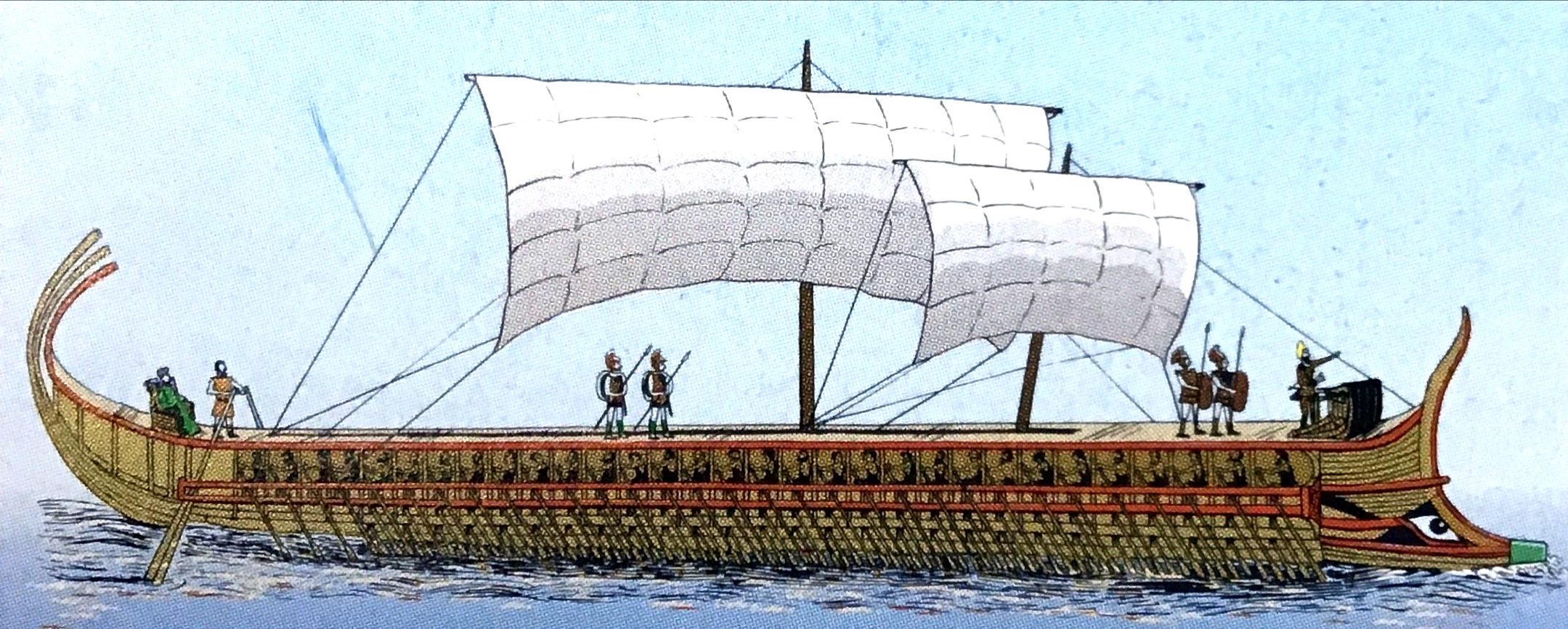 大鉱脈発見
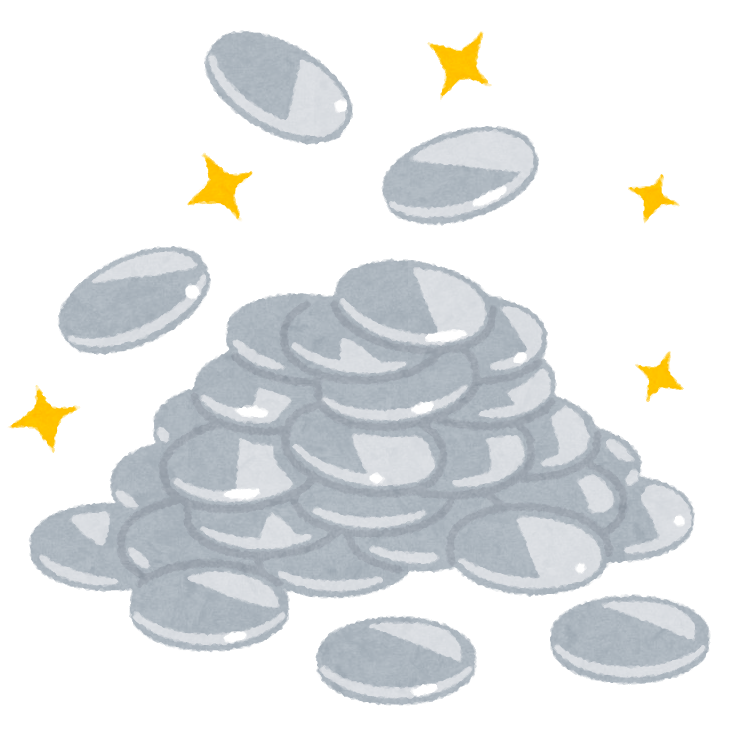 資金
資料：『詳説世界史探究』山川出版社
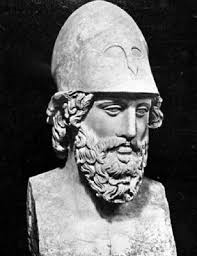 ラウレイオン銀山
アテネ海軍拡充
テミストクレス
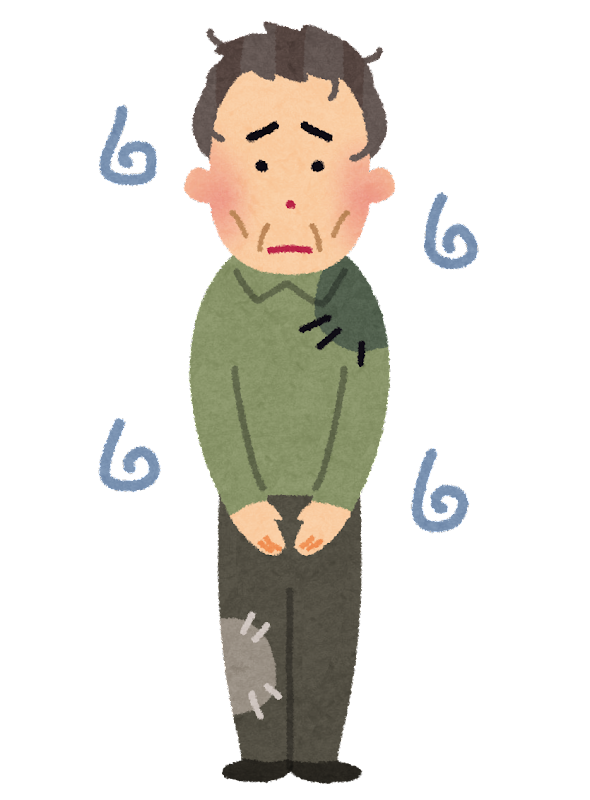 無産市民
（フリーター）
三段櫂船
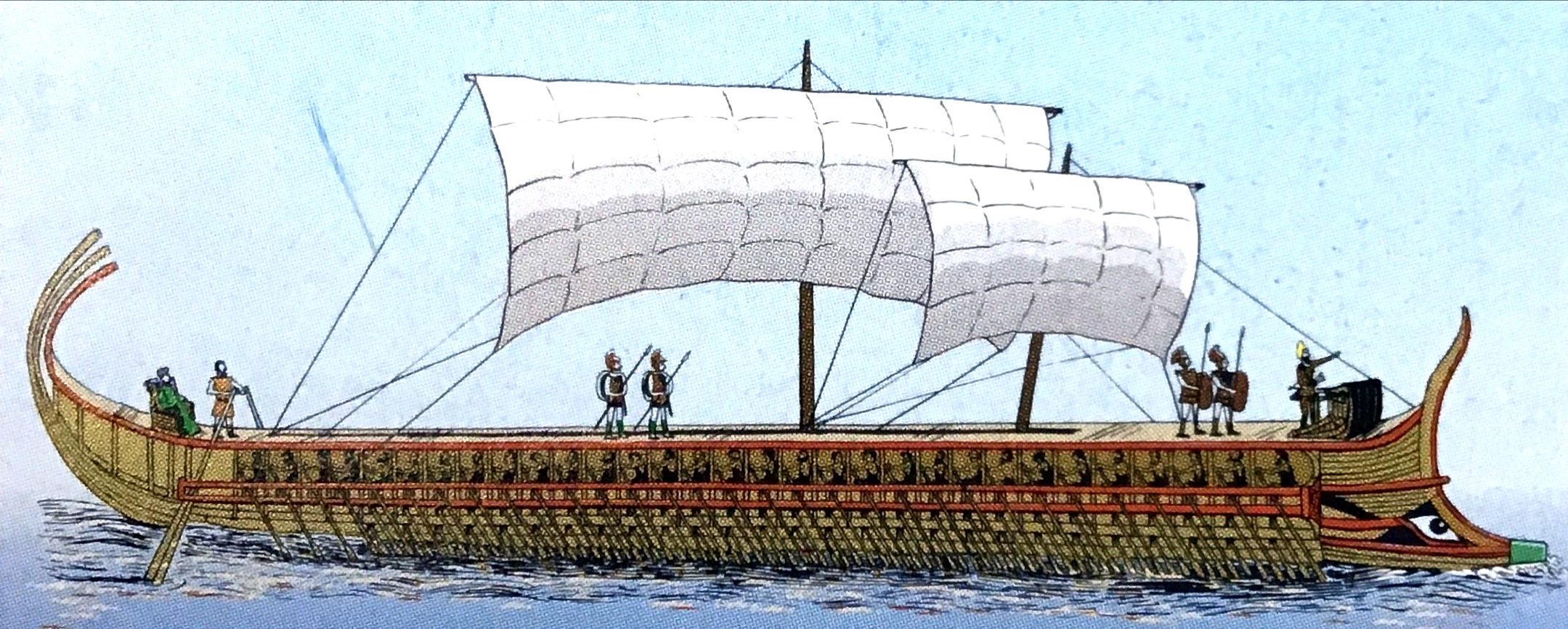 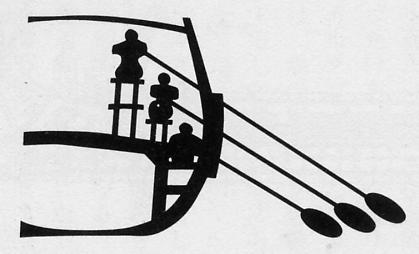 資料：『詳説世界史探究』山川出版社
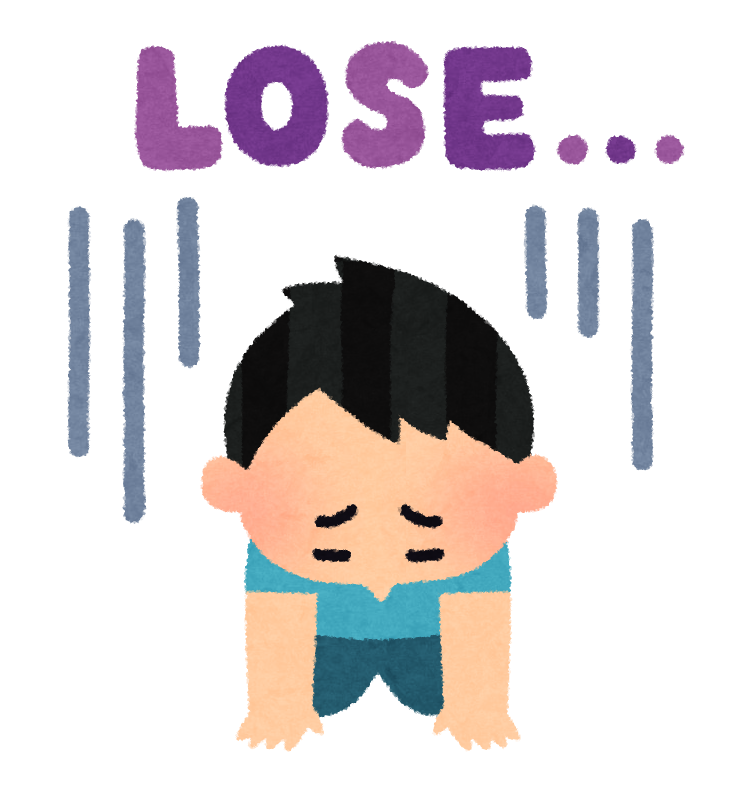 ギリシアの連敗
スパルタ
守備隊全滅
テルモピレーの戦い
アルテミシオンの海戦
アテネ海軍の敗北
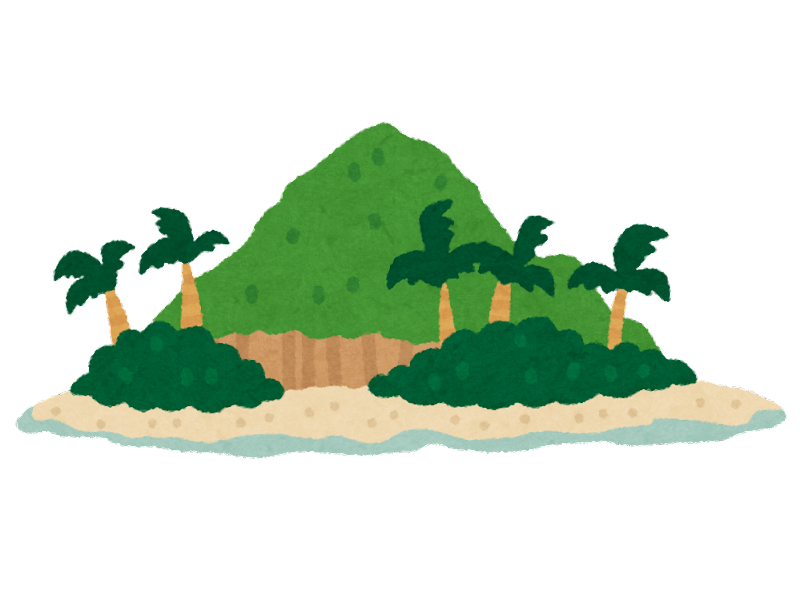 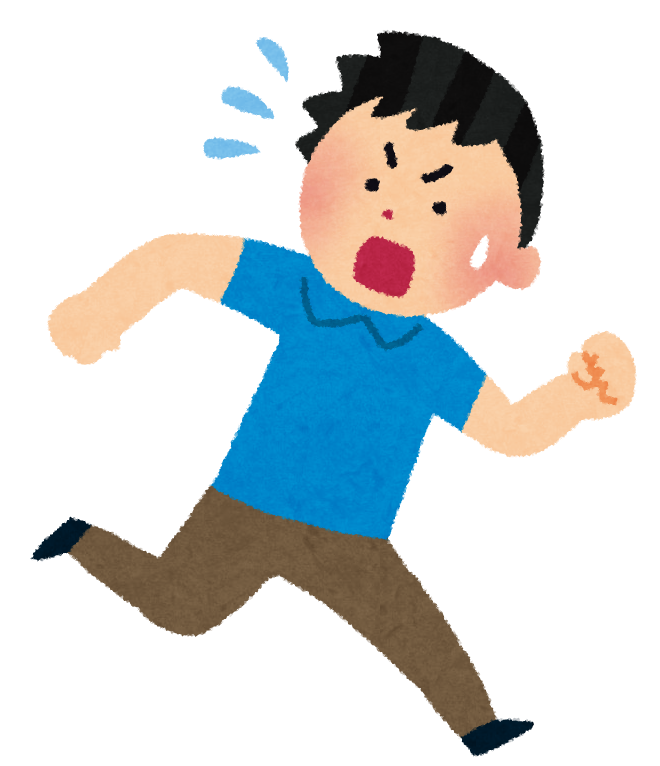 アテネを放棄して立てこもり
サラミス島
三段櫂船
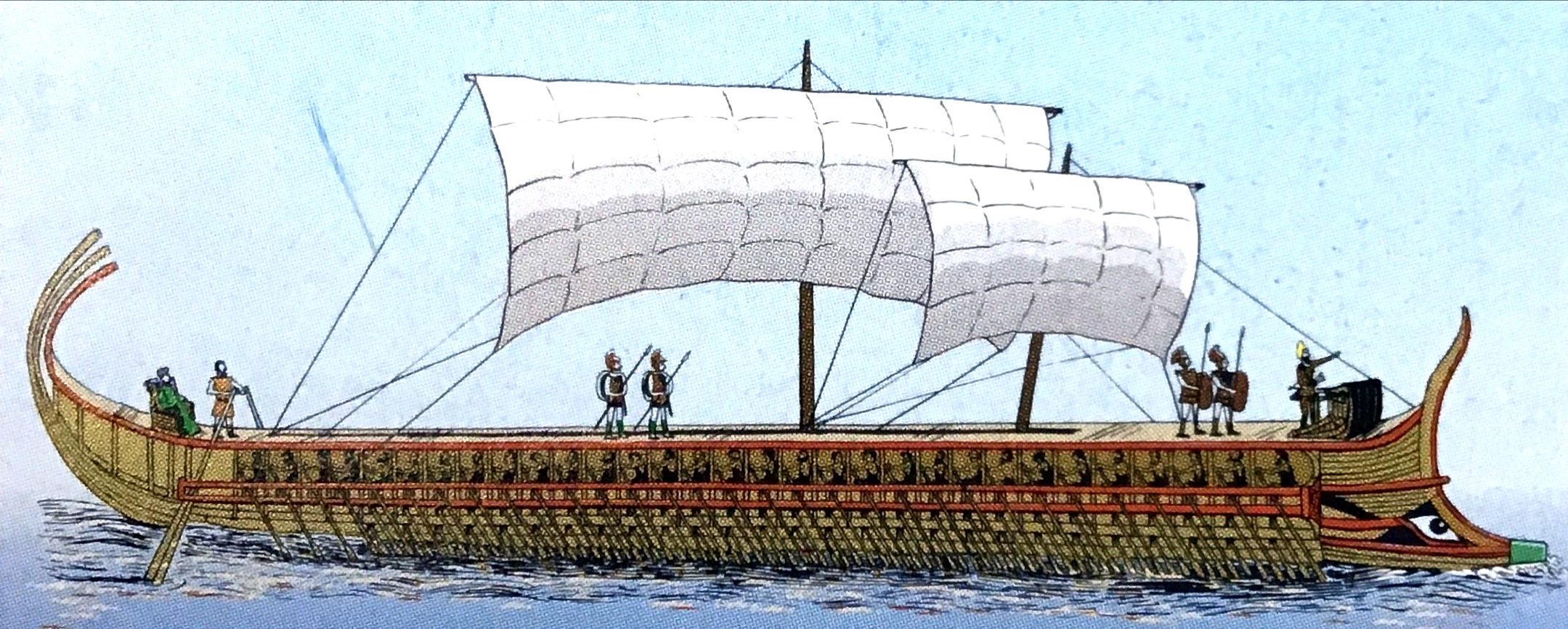 小回りが利く
固くて丈夫
体当たりで沈没させる
ペルシア軍
ギリシア軍
経過
ペルシア戦争
●マラトンの戦い
ペルシア戦争
ギリシア勝利
●テルモピレーの戦い
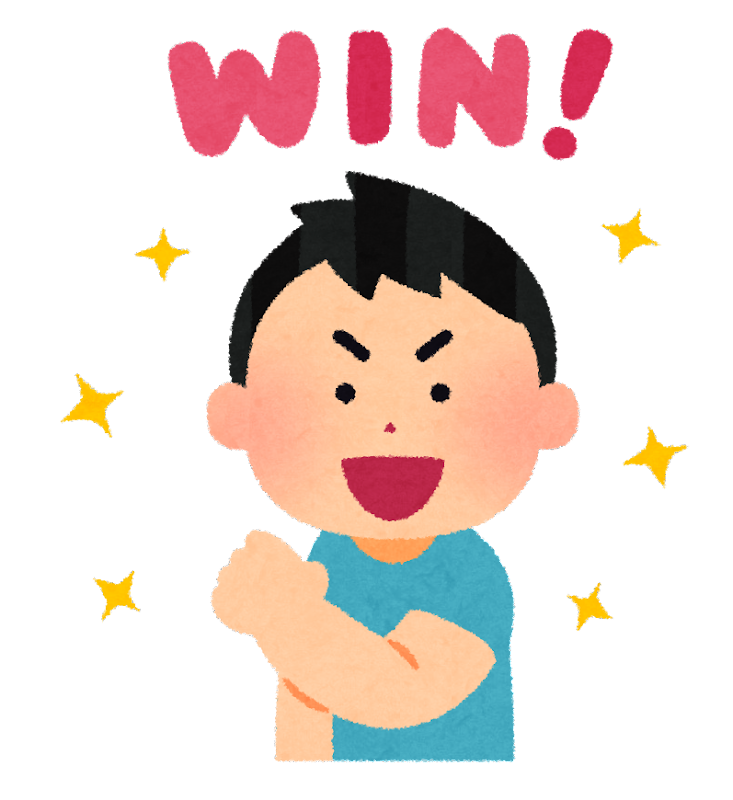 スパルタ敗北
●サラミスの海戦
ギリシア勝利
●プラタイヤの戦い
デロス同盟
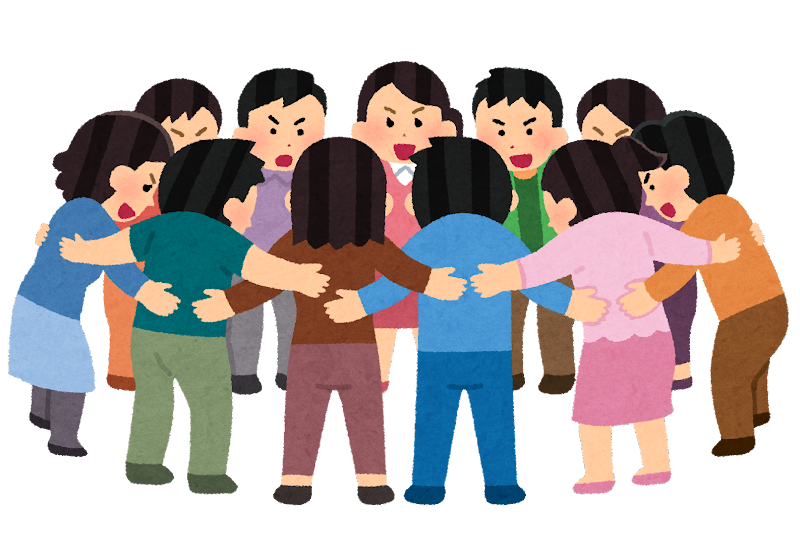 ・対ペルシア同盟
・約２００ものポリスが参加
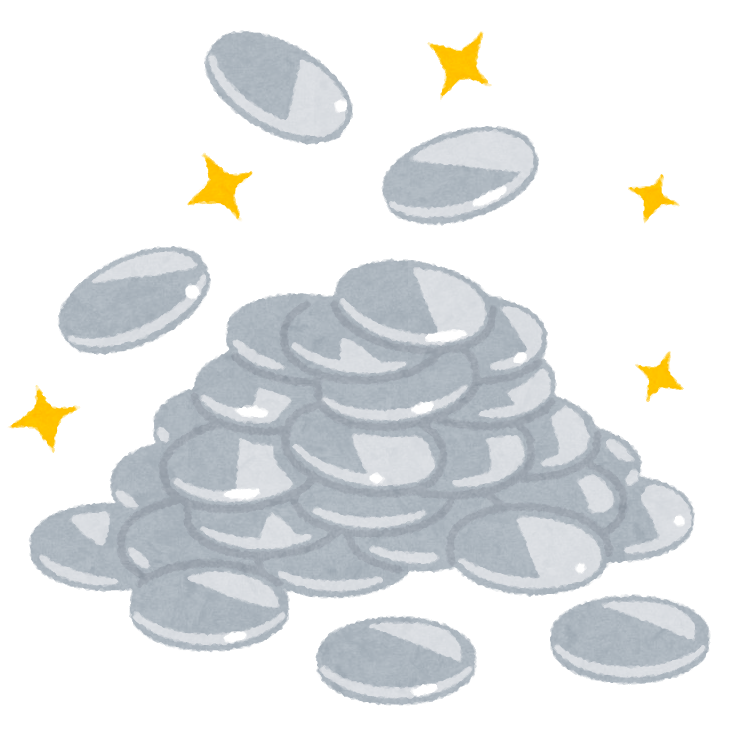 ・軍船提供か納入金
軍船提供はアテネだけ
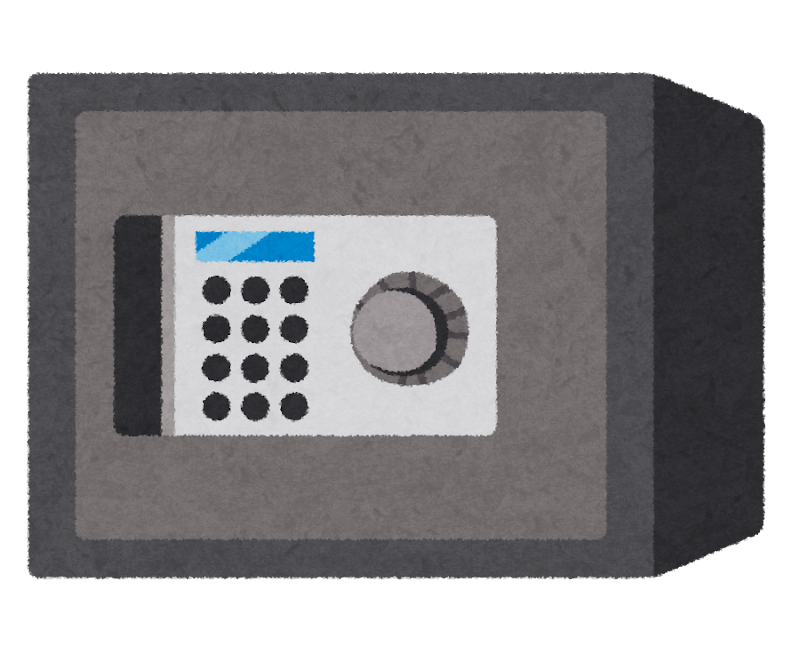 ・デロス島に共同金庫
・アテネが盟主
ペルシア戦争
戦争の発端
・アケメネス朝でイオニア反乱　←　ギリシアが支援して勃発
マラトンの戦い
・アテネ重装歩兵の活躍で勝利
ギリシアの苦戦
・テルモピレーの戦いなどで敗北
サラミスの海戦
・テミストクレスの指揮のもと、三段櫂船で勝利
プラタイヤの戦い
・ギリシア連合軍が勝利　→　戦争での勝利が決定的に